The University Proton Therapy Dresden: A Facility Dedicated to Medical, Radiobiology, Medical Physics and Technology ResearchWorkshop of the Georgian-German Science BridgeKutaisi, September 12, 2022
Wolfgang Enghardt
Technische Universität Dresden, Faculty of Medicine Carl Gustav Carus
OncoRay – National Center for Radiation Research in Oncology
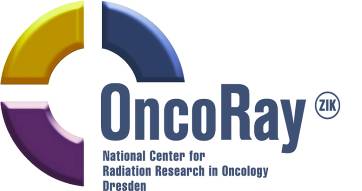 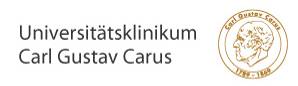 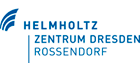 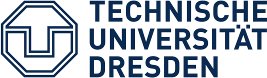 2
Gliederung
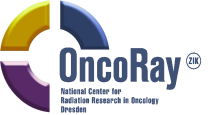 1. The Development of UPTD
2. The Proton Facility
3. Treatment and Clinical Research
4. Radiobiology experiments
5. Medical Physics and Technology
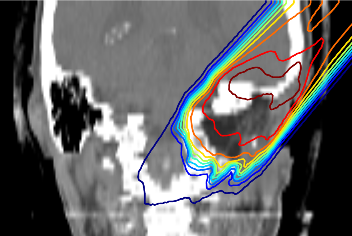 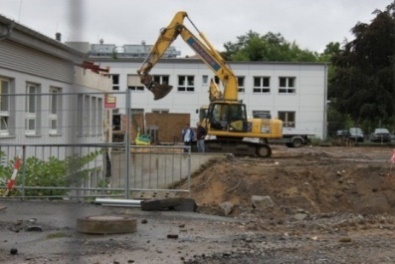 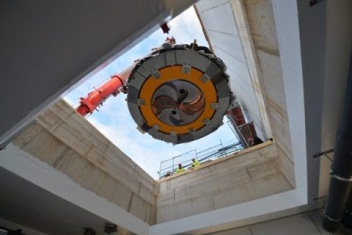 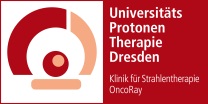 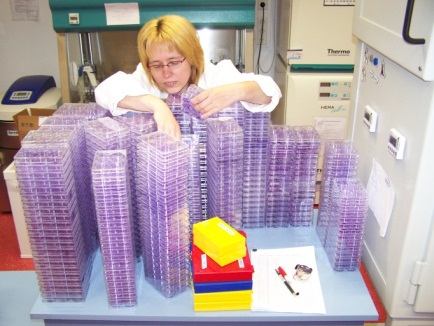 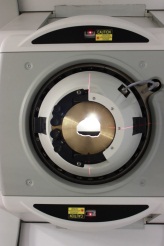 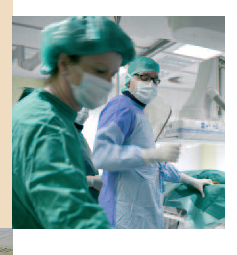 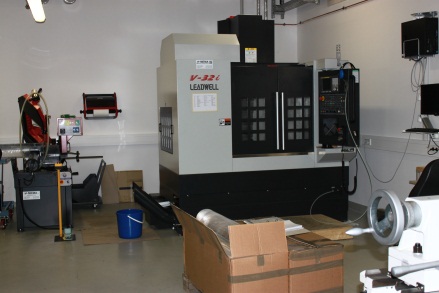 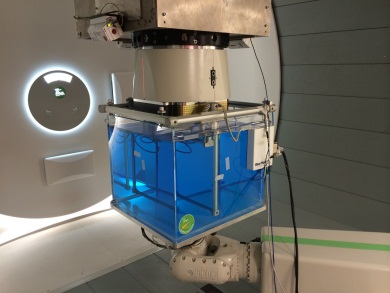 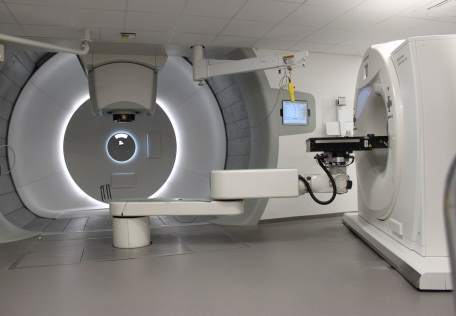 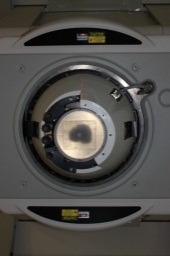 3
1. The Development of UPTDInitial considerations: The starting point
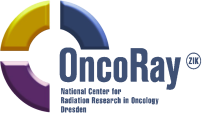 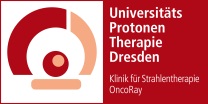 On request of the Saxon State Ministry for Science and the Arts :
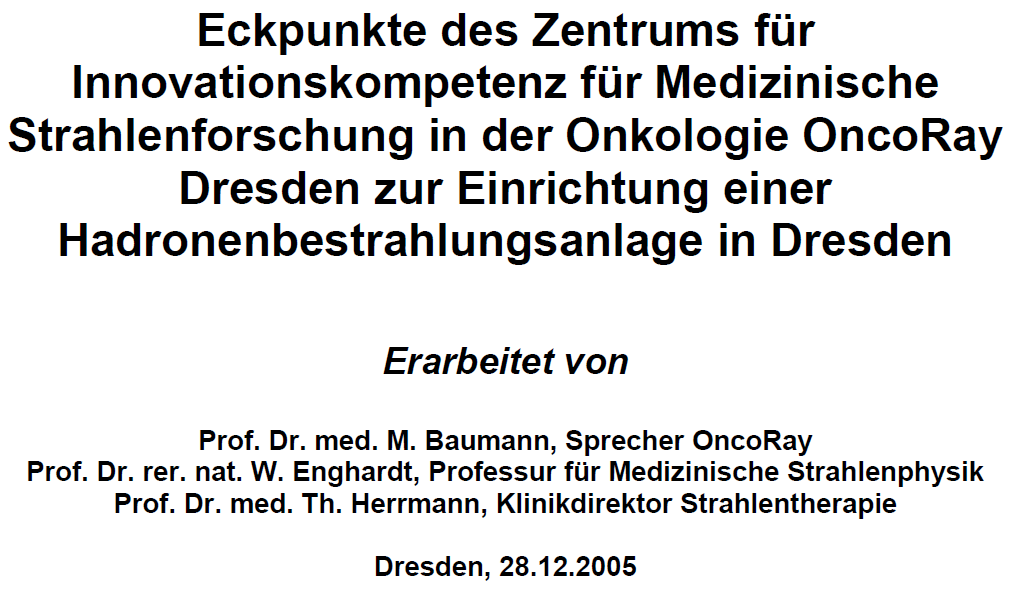 PT: Not clinical routine		 	 Clinical trials
PT-Technology: Suboptimal  		 Technology development
→ A PT-facility has to be integrated into a university hospital
M. Baumann, W. Enghardt, T. Herrmann: Positionspapier zur Errichtung einer Partikeltherapie in Dresden, 2005, unpublished
4
1. The Development of UPTDInitial considerations: Capacity and layout
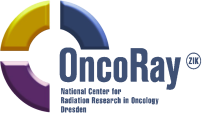 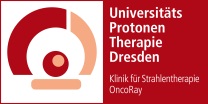 Analysis of time for:
   • Treatment fraction
   • Maintenance
   • Machine QA
   • Patient-specific QA
Prognosis of patient referral in Germany:
   • Highly fragmented RT landscape
   • Recruitment solely from own clinic
   • 10-15% of patient benefit from PT
One PT treatment room:
   ≈ 8000 fractions p.a. 
   ≈ 250 patients p.a. (fully fractionated)
Typical German academic radiation oncology department:
   ≈ 2000 curative treatments p.a.
   200-300 PT-patients p.a.
Conclusion: 	For an adequate development of proton therapy:
		Integration of single room systems into university hospitals


2005:                           2022:
5
2. The Proton Facility
Overview
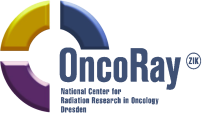 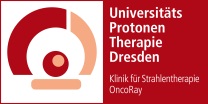 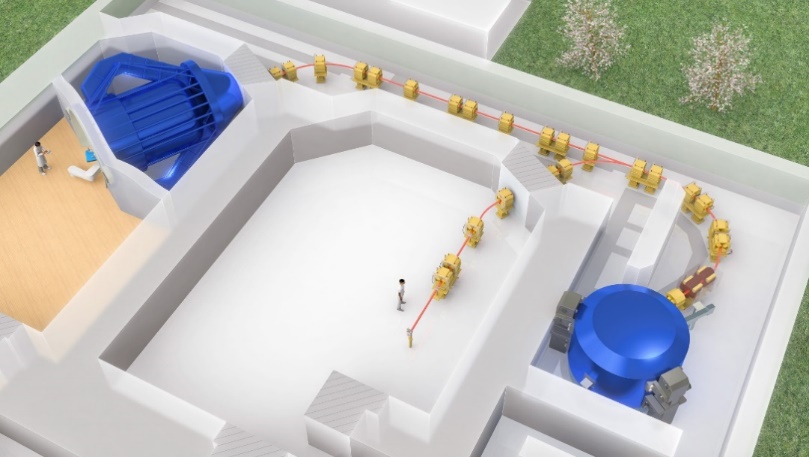 • Clinical room
• Experimental room
• Start groundbreaking:                    	May 2011
• Start physics experiments: 	23.03.2014
• Start therapy:			12.12.2014
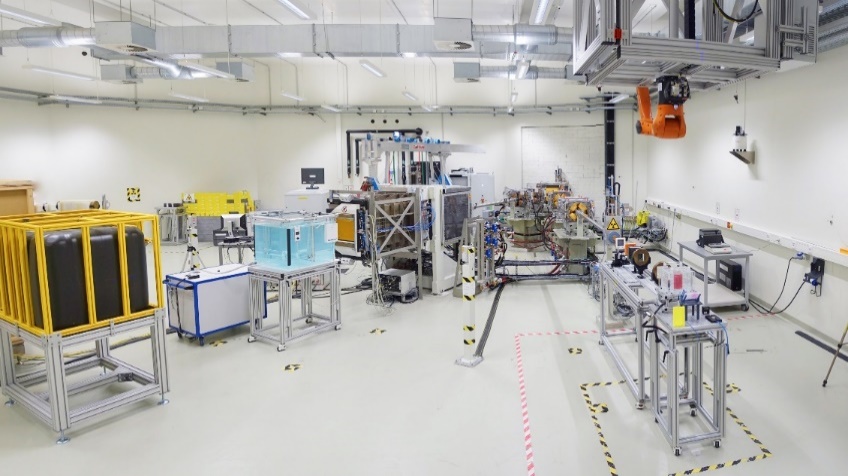 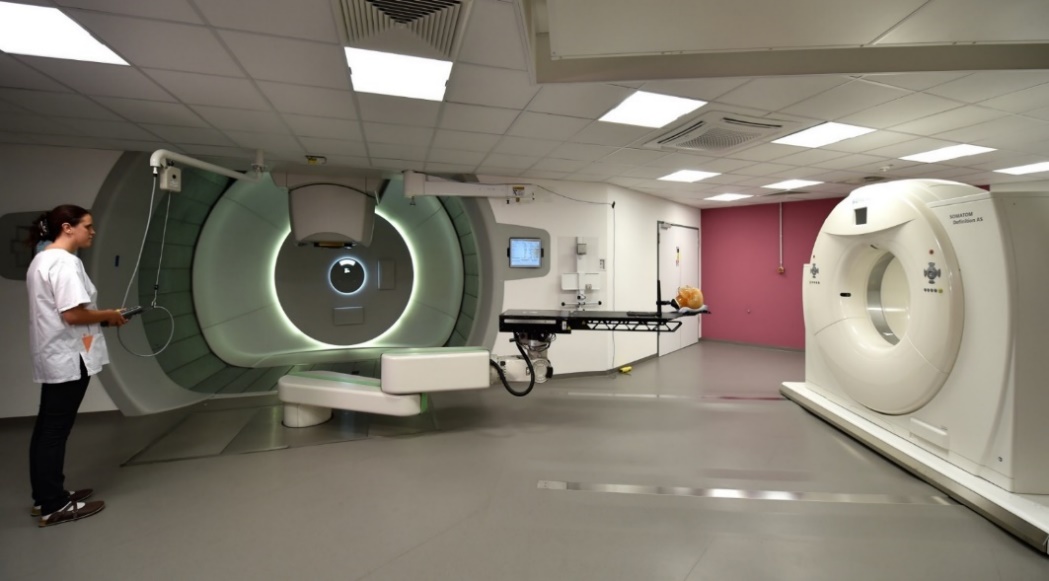 Physics, biology, technology research
Treatment, clinical research
Clinical room (100 m2):
  • Isocentric Gantry
  • Universal Nozzle (DS, PBS)
  • Robotic patient table
  • Planar radiography
  • CT on rails
  • Opt. surface scanning system
19
2. The Proton Facility
The clinical room
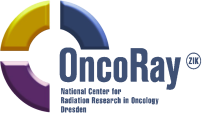 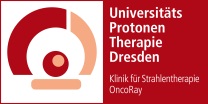 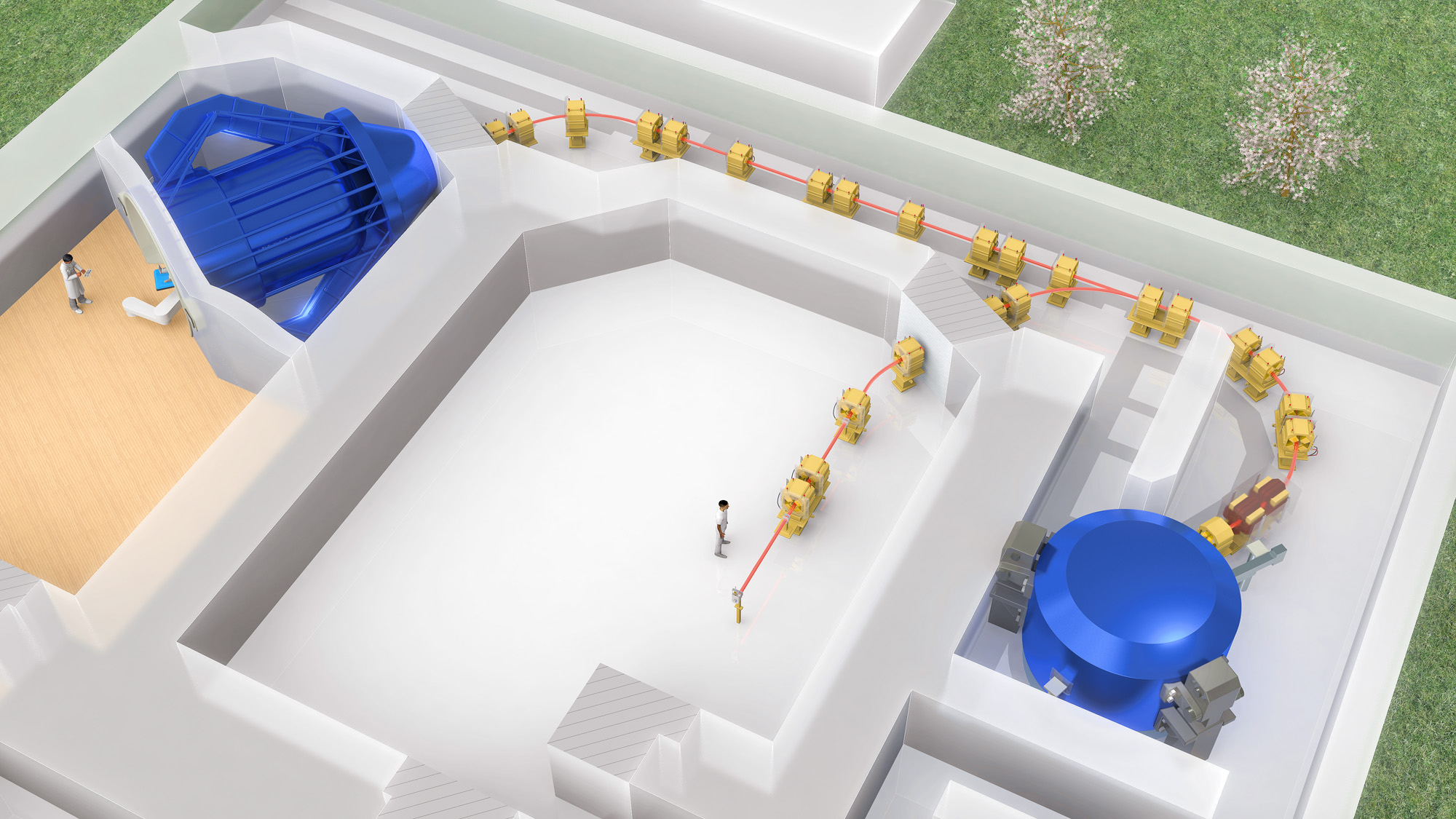 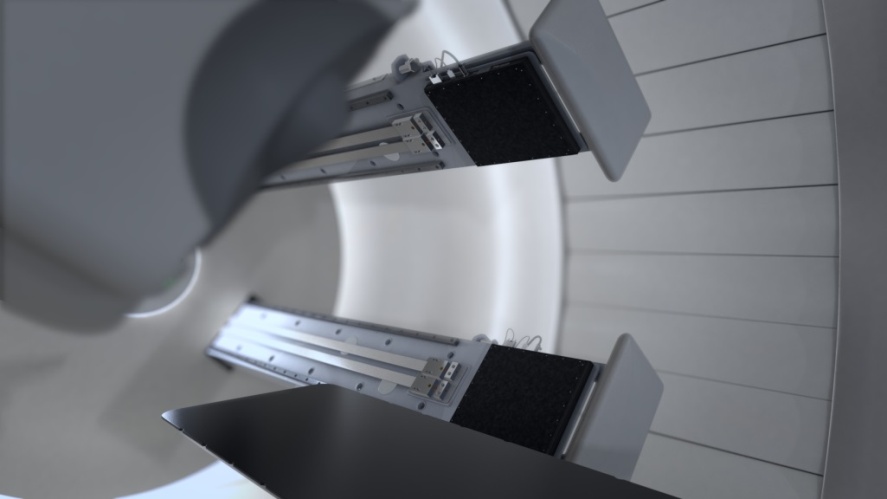 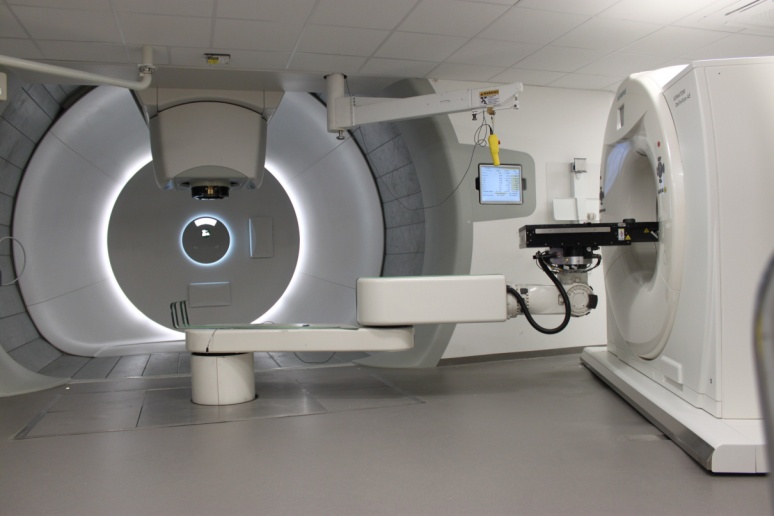 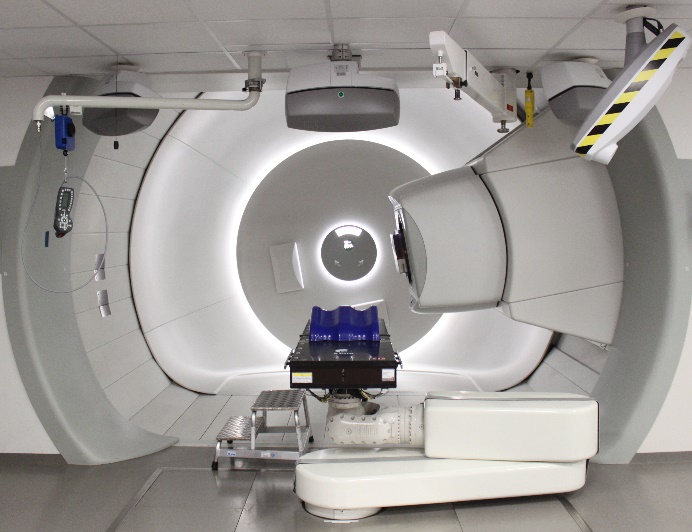 20
2. The Proton Facility
The experimental area
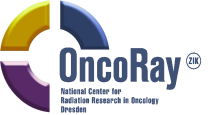 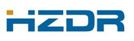 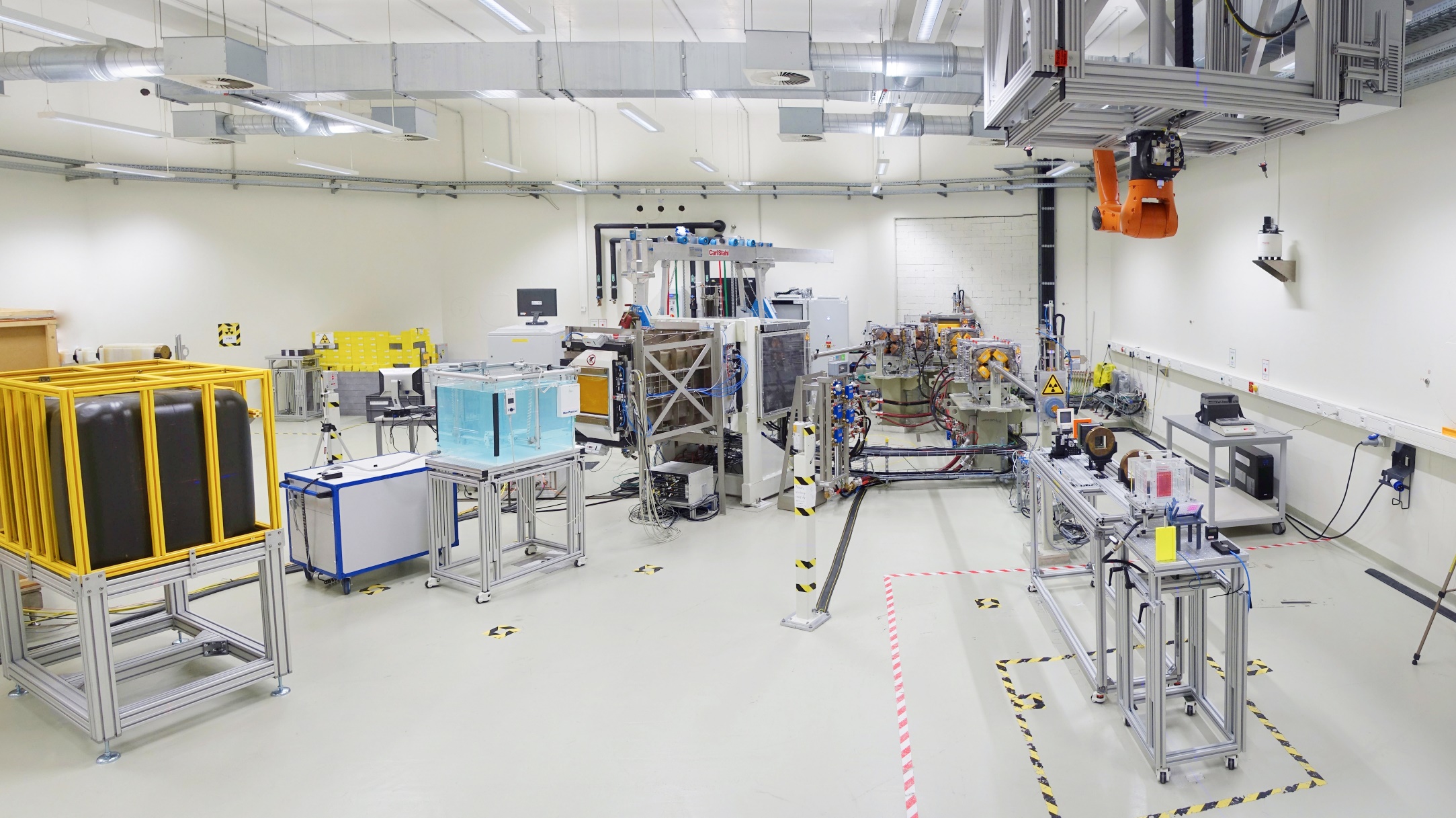 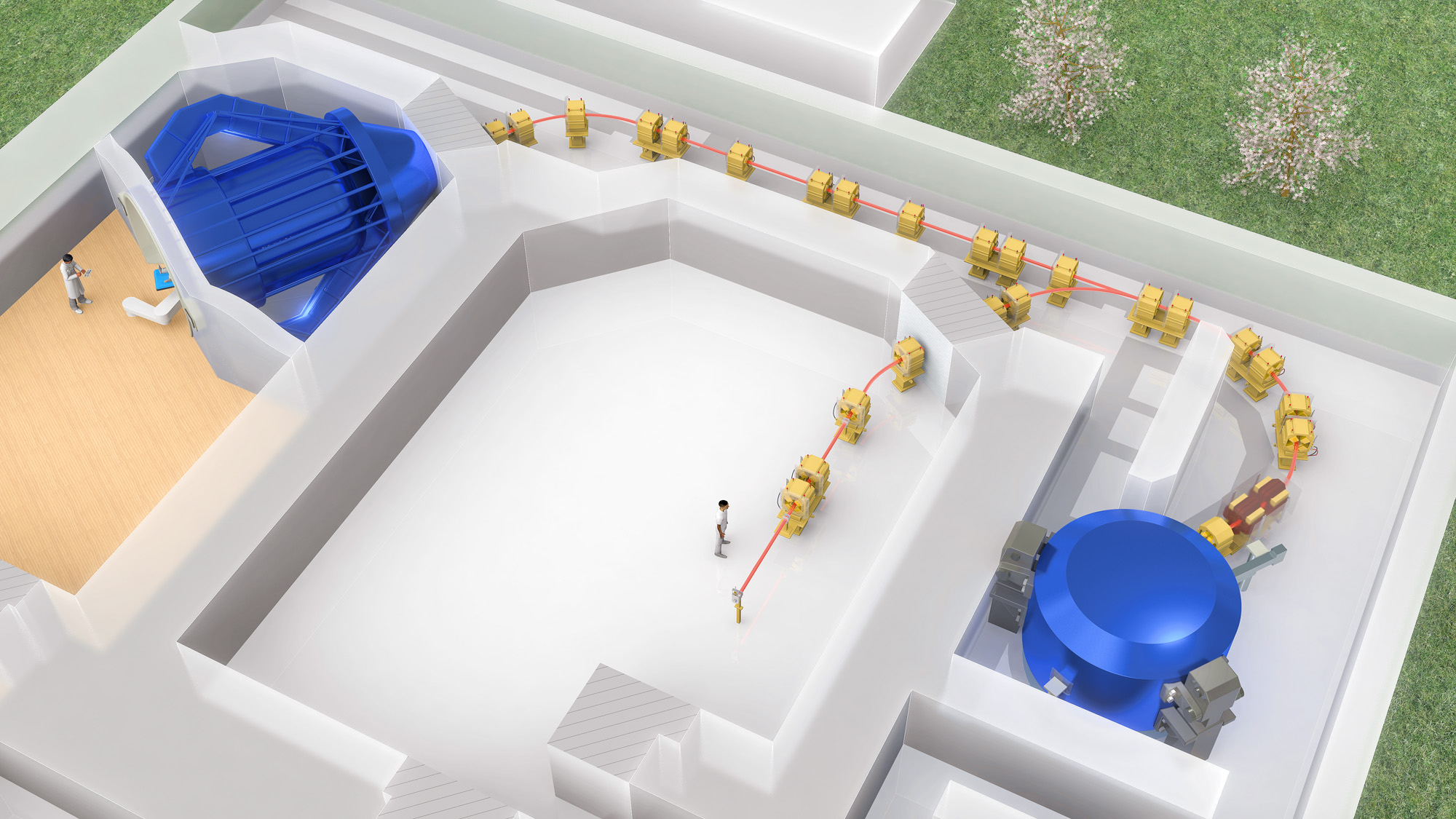 Experimental room (250 m2):
  • Horizontal beam line
     ▪ Diameter: 10 mm
     ▪ Energy: (70-226) MeV
     ▪ Current: (0.001-300) nA
     ▪ Flexible timing (100 µs … min)
  • Pencil beam scanning beam line
     ▪ Field size: 30  40 cm2
     ▪ Energy: (70-230) MeV
     ▪ Current: < 2 nA
8
3. Treatment and Clinical Research
Reality check: Patients treated at UPTD
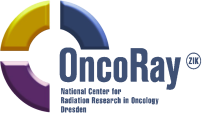 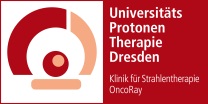 • 95% of patients treated in   clinical trials or registries
• Ramp up over 4 years
• More than 100 patients  in year 1:
   ▪ Intensive training program
   ▪ Physicians and physicists:     HIT, MGH since 2009
   ▪ RTT: Plenty time in              treatment room
• 13 h clinical treatment p. day
• Case mix: →
→ The predictions of 2005 have been proven to be correct:
     • For Germany
     • Different in countries with higher regulated health care systems, e.g. NL, DK, SE
     • Analysis of 90 PT-facilities: Number of patients treated per room: Rank 8 for UPTD
https://ptcog.ch
9
3. Treatment and Clinical Research
Clinical trials
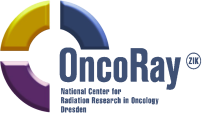 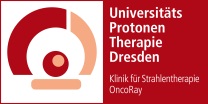 Comparative trials
   Randomized, Photons vs. Protons
      • Non small cell lung cancer
      • Oesophagus (European trial) 
      • Prostate, after surgery (in cooperation with HIT) 
   Non-randomized, patient or insurer choice
      • Brain 
      • Prostate, primary

Single arm trials with acquiring data on QoL: 
      • Head and neck squamous cell carcinoma
      • Skull base
      • Children
      • Lymphoma (in cooperation with HIT)
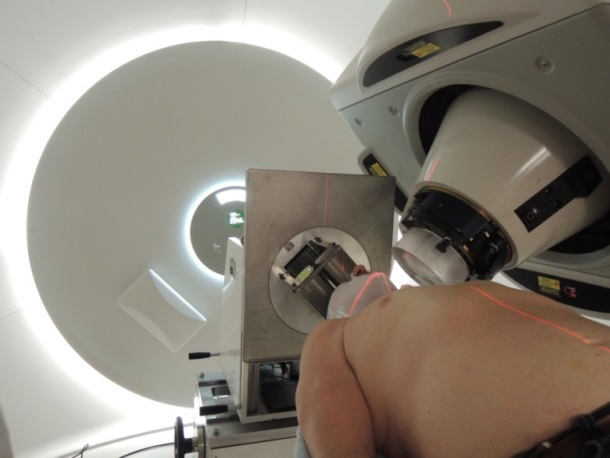 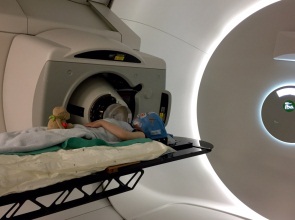 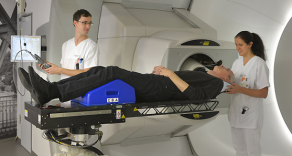 Courtesy: Mechthild Krause, Esther Troost
10
3. Treatments and Clinical Research
European Particle Therapy Network (EPTN)
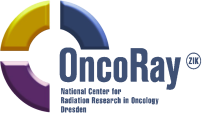 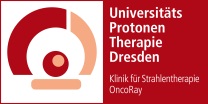 • Facilitated by ESTRO
• Organizers: C. Grau, Aarhus; D. Weber, Villigen, D. Georg, Vienna
• Founding members: Aarhus, Dresden, Essen, Groningen, Heidelberg, Pavia, Trento,                                     Uppsala, Villigen, Wiener Neustadt
• Open for all European facilities
• Workpackages:
   1. Clinical (H. Langendijk, R. Orecchia, K. Hausterman, D. Zips, J. Balosso, E. Troost)
   2. Dose assessment, quality assurance, dummy runs, technology inventory       (O. Jäkel, S. Safai, S. Lorentini)
   3. Education (M. Høyer, M. Schwarz)
   4. Image guidance in particle therapy (A. Hoffmann, A. Bolsi)
   5. TPS in particle therapy (H. Nyström, T. Lomax, C. Richter) 
   6. Radiobiology, RBE        (M. Dosanjh, B. Jones, A. Lühr, J. Pawelke, M. Pruschy, B. Sørensen)
   7. Health economy (Y. Lievens)
Courtesy: Jörg Pawelke
11
4. Radiobiology experiments
Irradiation facility
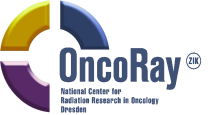 • Double-scattering field shaping device, E = 150 MeV
• 10 × 10 cm² field, 20-32 mm SOBP width, dose rate: ≤ 15 Gy/min
• Collimation down to  = 1 mm for irradiation of mouse brain substructures
• Flash irradiation: Ultra-high (300 Gy/s) and conventional (5 Gy/min) dose rate
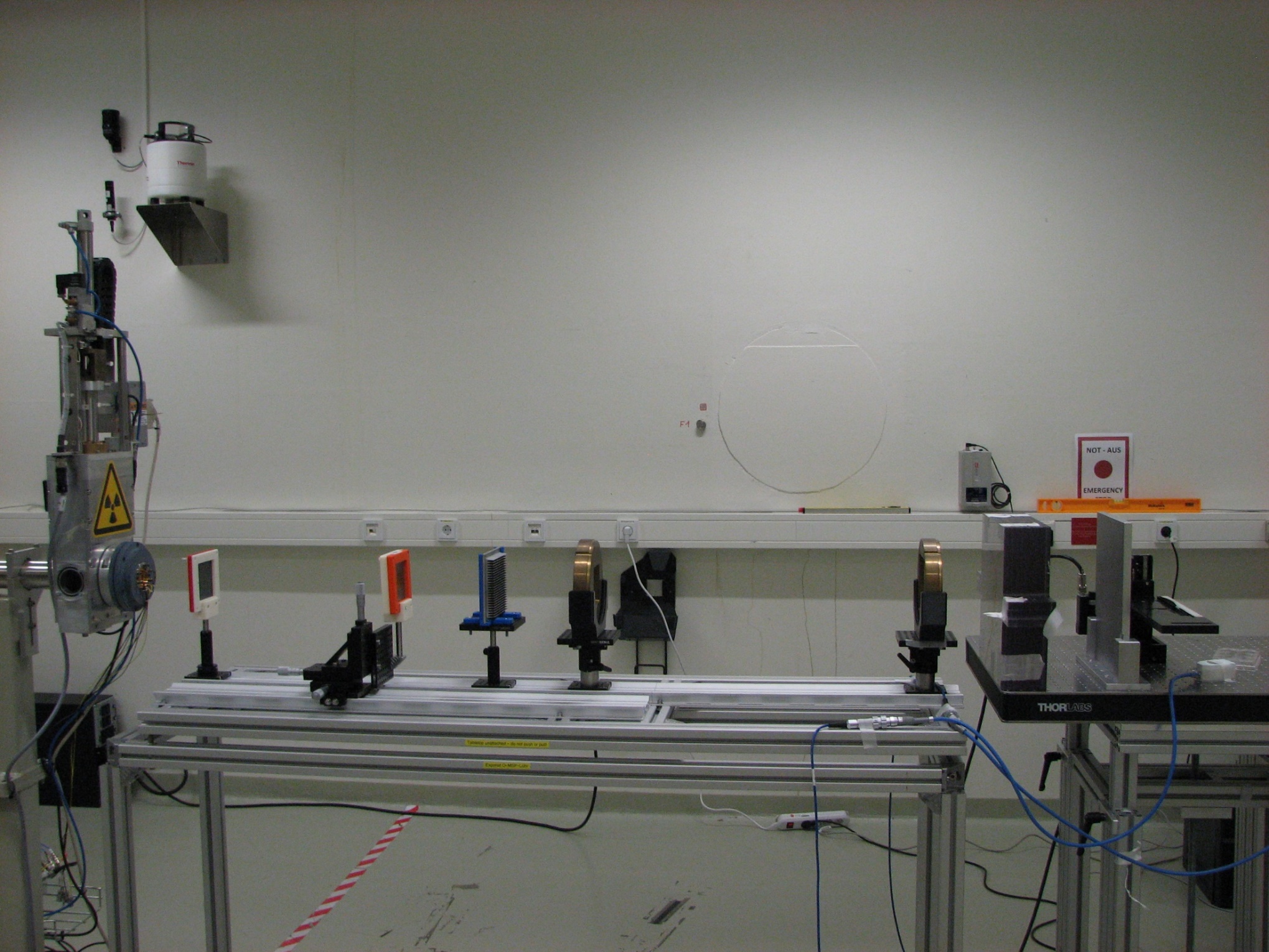 Protons
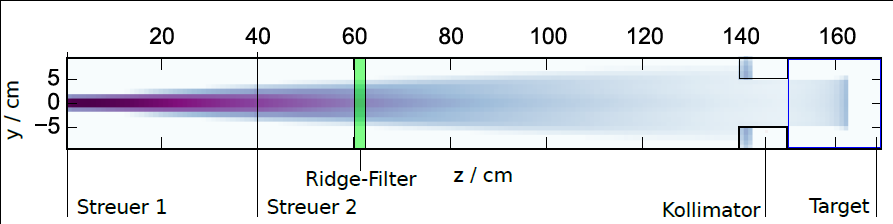 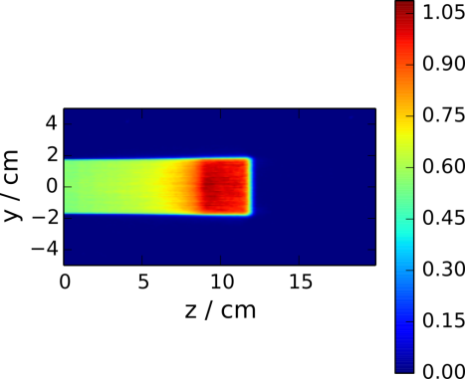 Protons
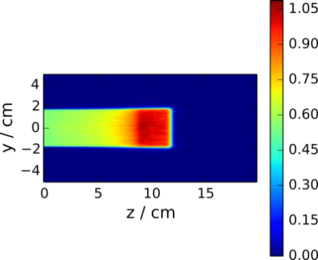 1st scatterer
2nd scatterer
Collimator
11
Helmbrecht et al.: J Instrum 11 (2016) T11001, Beyreuther et al.: Int J Particle Ther 5 (2018) 172
Courtesy: Jörg Pawelke
12
5. Medical Physics and Technology
Dual energy CT for proton treatment planning (I)
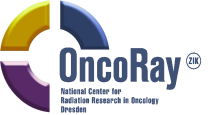 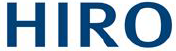 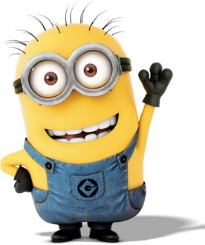 Treatment plan on       
stopping power map
DirectSPR
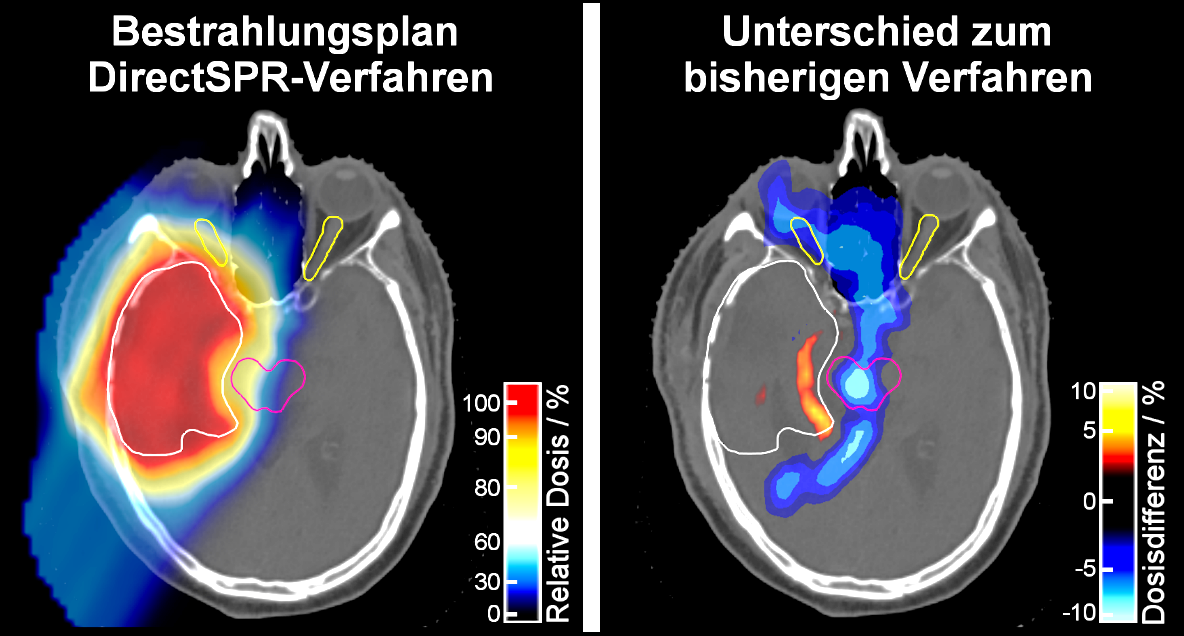 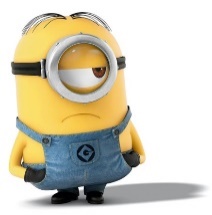 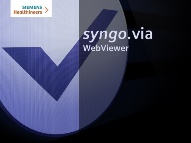 Scan 1
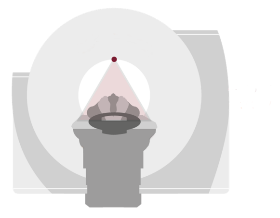 Scan 2
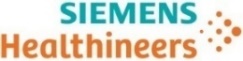 2 scans: More information:
re, Z
Universal Studios
Wohlfahrt et al. IJROBP 2017
Möhler et al. PMB 2017
Wohlfahrt et al. Radiother Onccol 2017
Wohlfahrt et al. IJROBP 2018
Wohlfahrt et al. IJROBP 2019
Wohlfahrt & Richter BJR 2020
Peters et al. Radiother Oncol 2021
Berthold et al. IJROBP 2021
Richter & Wohlfahrt Springer 2022
• Reduction of safety margins downbeam by 35%
• In clinical routine at UPTD since 2019
 Most accurate proton       treatment planning worldwide
Courtesy: Christian Richter
13
5. Medical Physics and Technology
Dual energy CT for proton treatment planning (II)
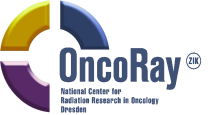 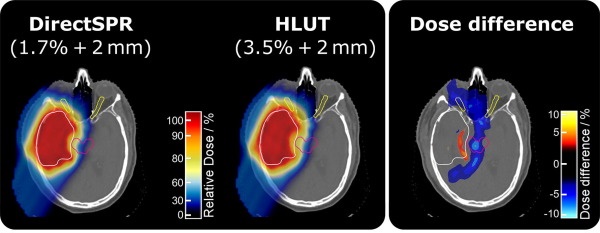 • Improvement of 
  TP quality by
  DECT based
  DirectSPR
• Safety margin  reduction
Peters et al. 
Radiother Oncol 2022
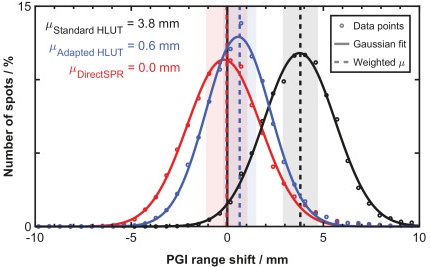 In-human 
validation of 
accuracy by
prompt g-ray
imaging
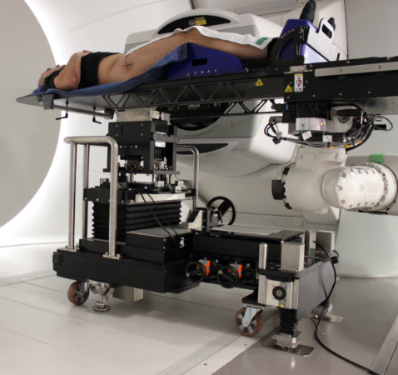 Berthold et al. 
IJROBP 2021
14
5. Medical Physics and Technology
Nuclear range measurements: Prompt g-ray timing
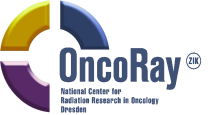 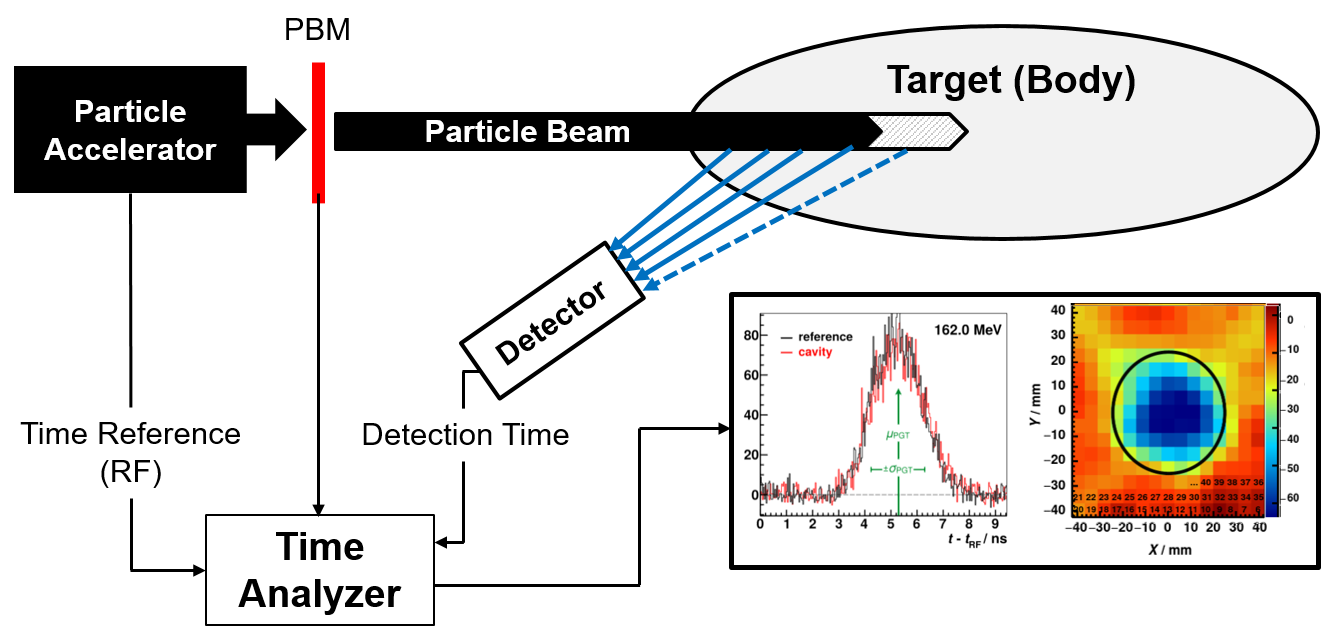 Proton bunch monitor
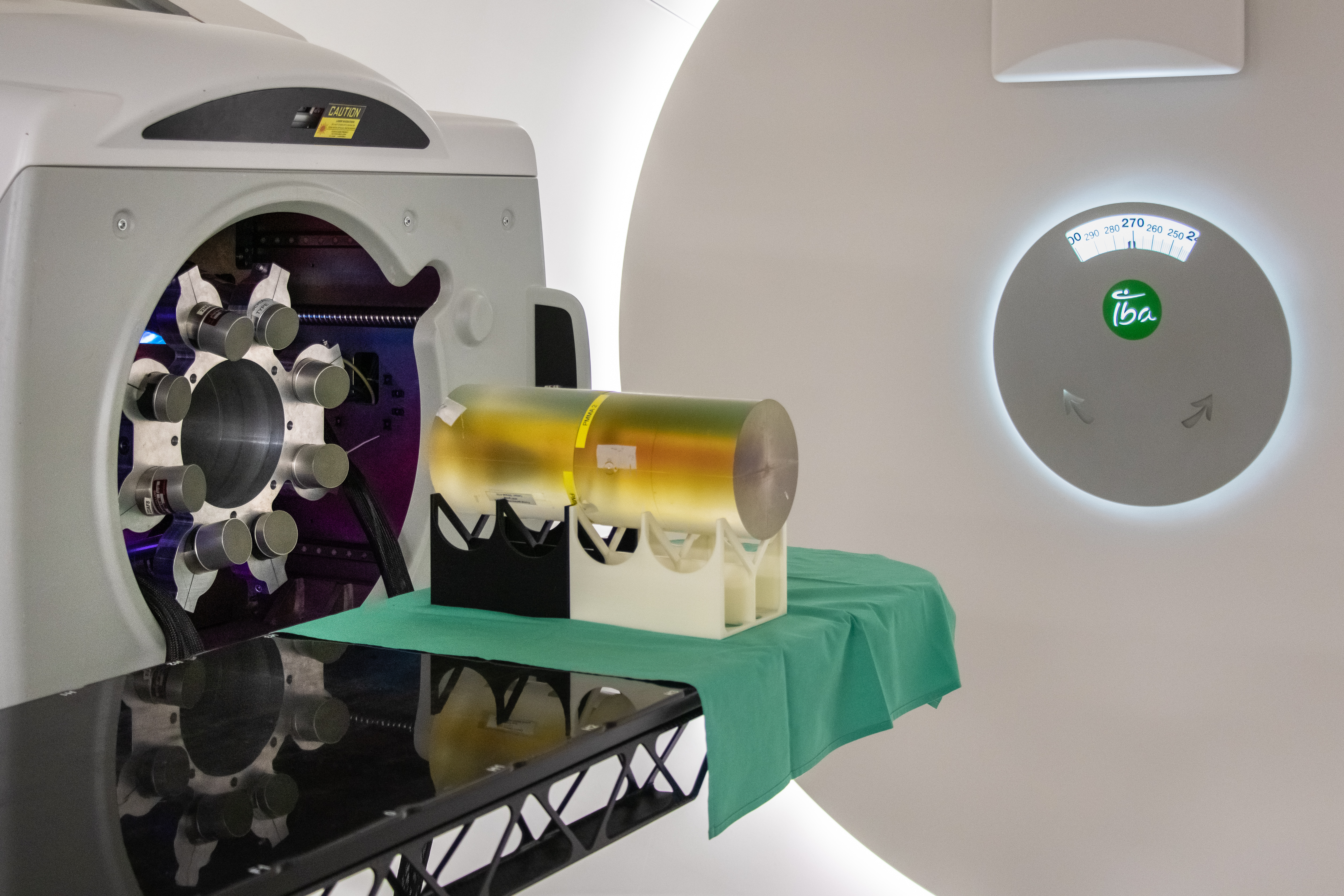 Golnik et al., PMB 59 (2014); Pausch et al., IEEE TNS 63 (2016); Werner et al., PMB  (2020)
Courtesy: Toni Kögler
15
5. Medical Physics and Technology
Towards               (I)
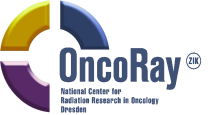 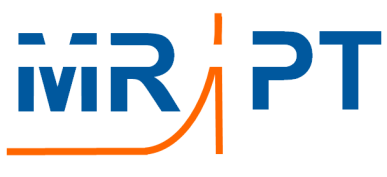 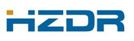 To hit accurately in 2D (photons), a high-
precision telescope is necessary.
Why this is not available for the much more
challenging to hit in 3D (particles)?
Because it is much more difficult.
2015: Strategic decision: Development of                   at OncoRay
1. Step: A 0,22 T MRT-scanner at the horizontal fixed experimental beam line at UPTD
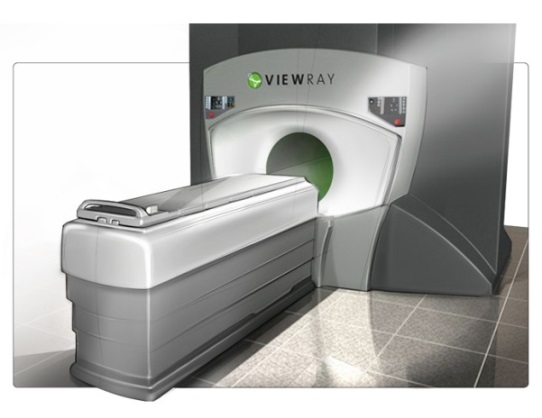 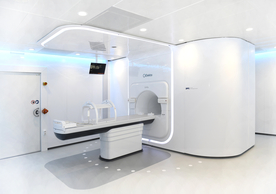 MRIdian
MR-Linac
Beam OFF
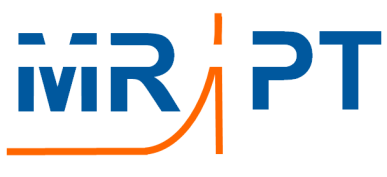 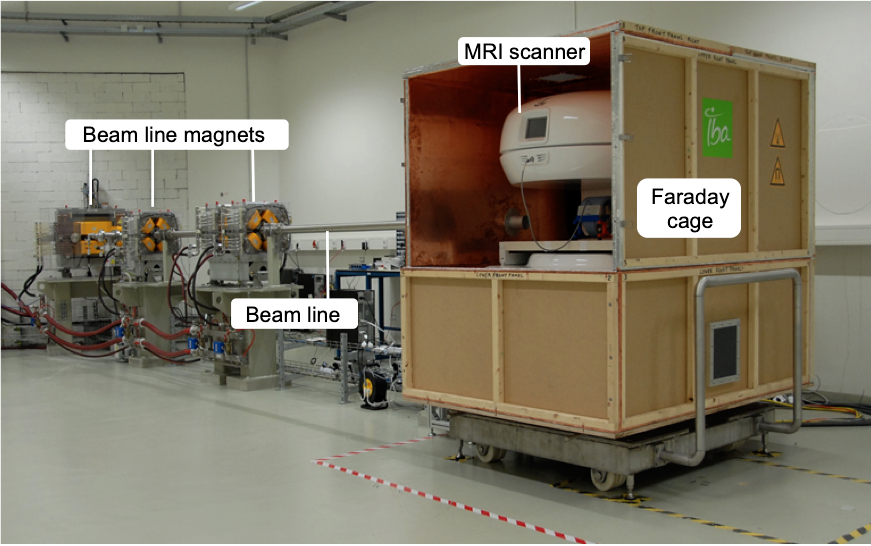 p-beam: Ep = 125 MeV, 5.4 nA
0,22 T MRT
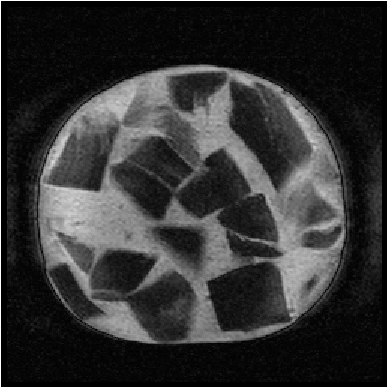 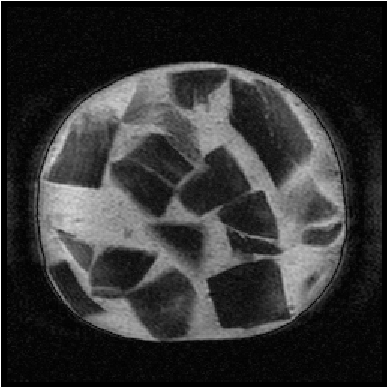 OFF
T2 DE
ON
Beam line magnets
Faraday-
cage
Beam line
Dresden Fleischwurst
S. Schellhammer et al. PMB 63 (2018) 23LT01
Courtesy: Aswin Hoffmann
16
5. Medical Physics and Technology
Towards               (II)
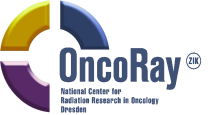 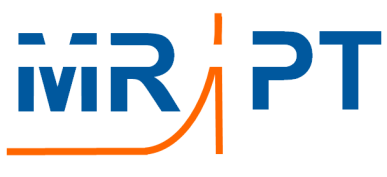 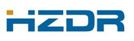 2. Step: A 0,22 T MRT-scanner at the horizontal PBS beam line of UPTD





3. Step: A 0,33 T MRT-scanner at the horizontal PBS beam line of UPTD
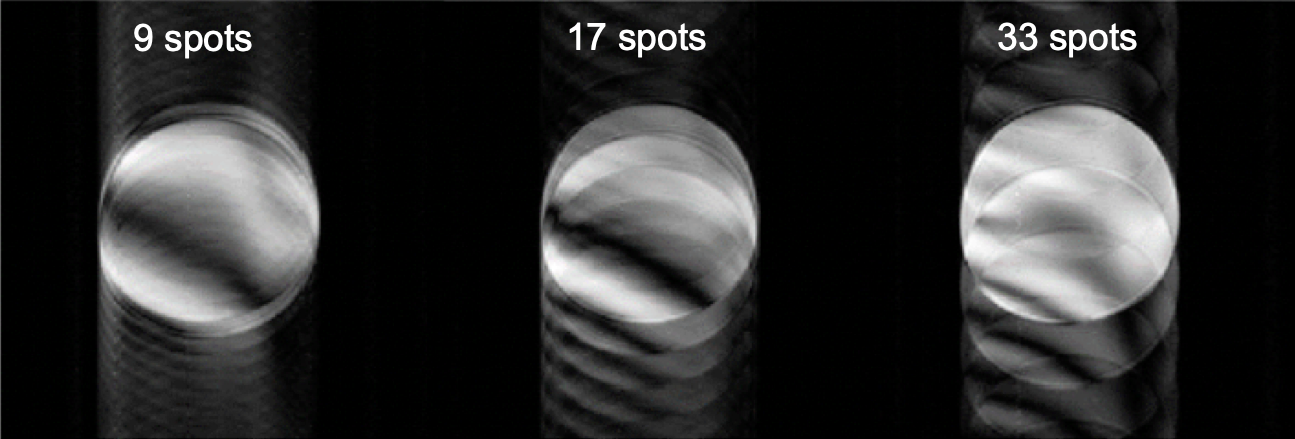 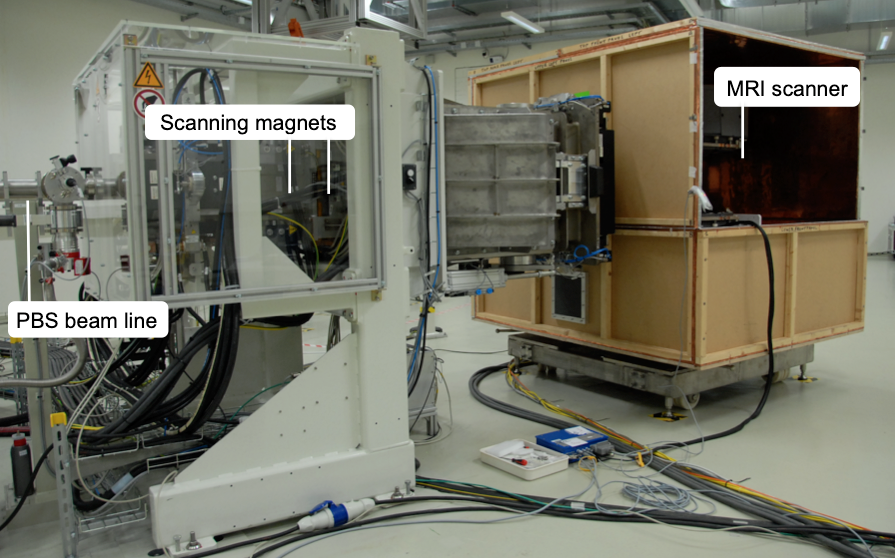 0,22 T MRT
Scanning magnets
Pencil beam scanning
MR-images of a homogeneous cylinder phantom during pencil beam scanning irradiation
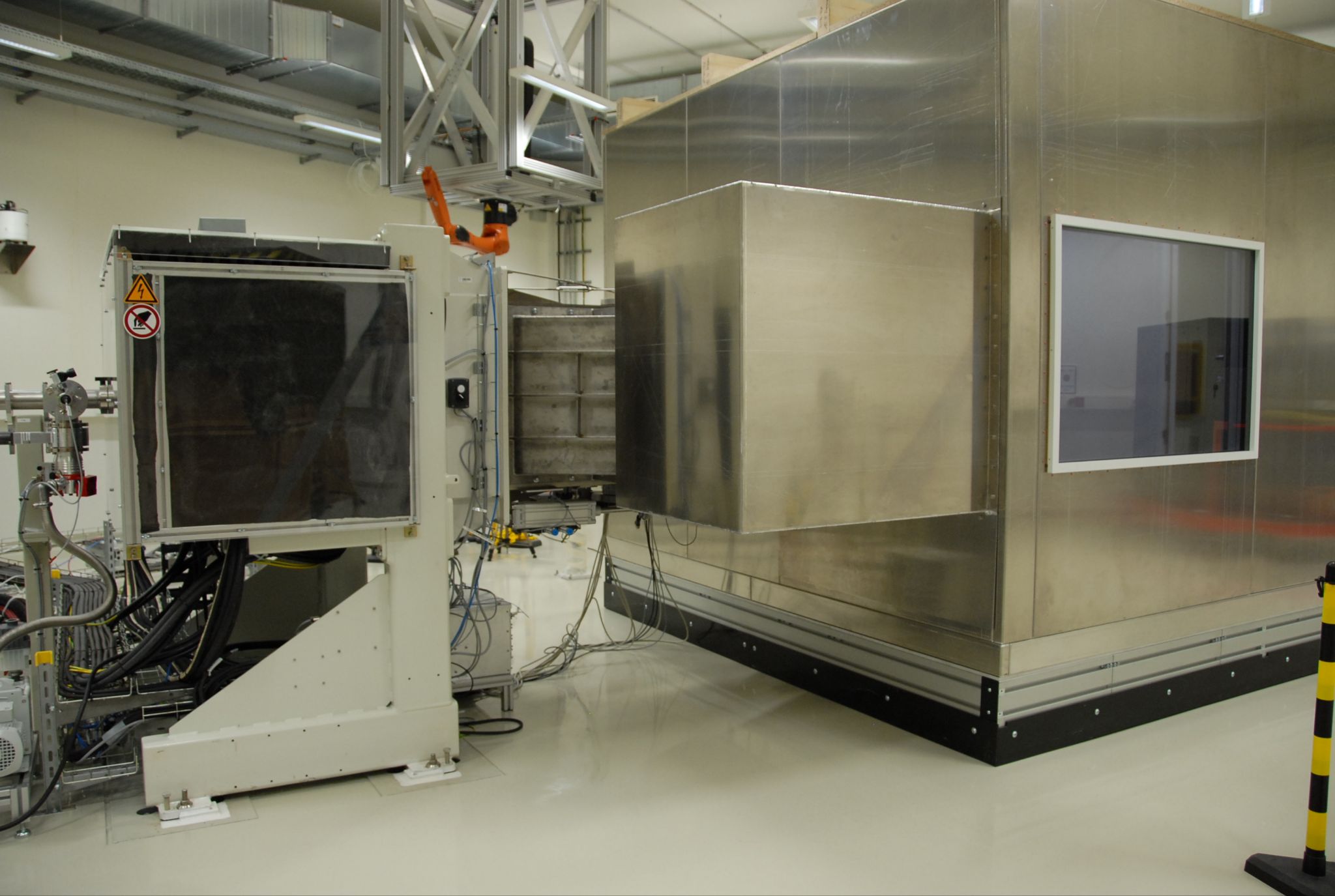 2020: Installation of the MRT 
2021: Magnetic fringe field mapping 
2021: Beam commissioning
2022: Image quality and workflow          optimization
→ First in human (static targets)
PBS beam line
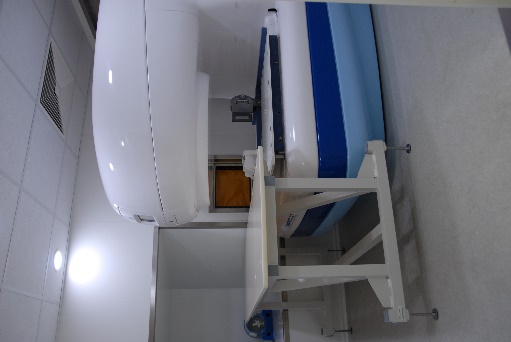 Faraday cage
on air cushion
0,33 T MRT
Courtesy: Aswin Hoffmann            S. Gantz et al. PMB 65 (2018) 215014; B. Gebauer et al. Dreiländertagung 2021, ePoster ID 93
17
Thank you
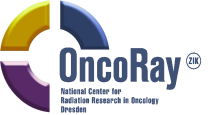 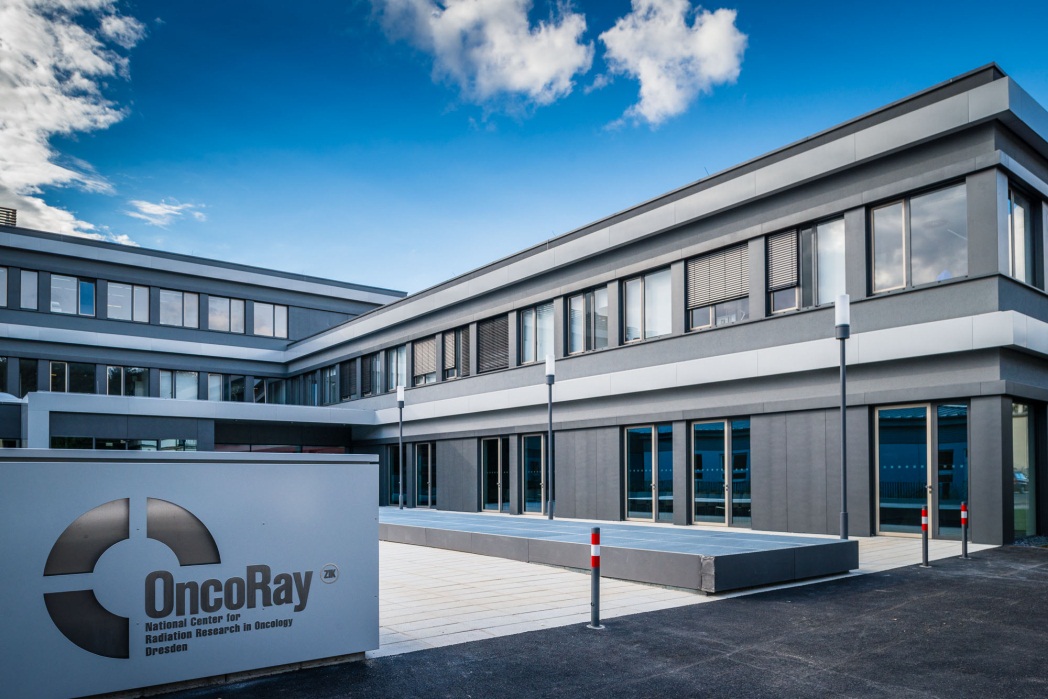 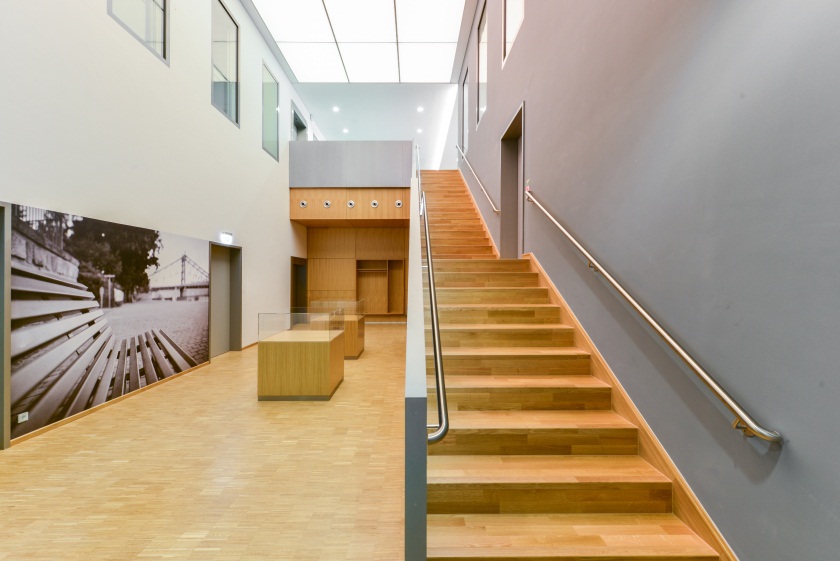 Elke Beyreuther			Sebastian Makocki
Aswin Hoffmann			Jörg Pawelke
Julia Hytry			Christian Richter
Toni Kögler			Esther Troost
Mechthild Krause
Gantry:
d = 11 m
m = 120 t
18
2. The Proton Facility
Overview
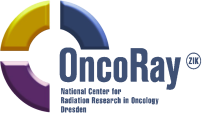 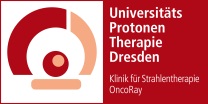 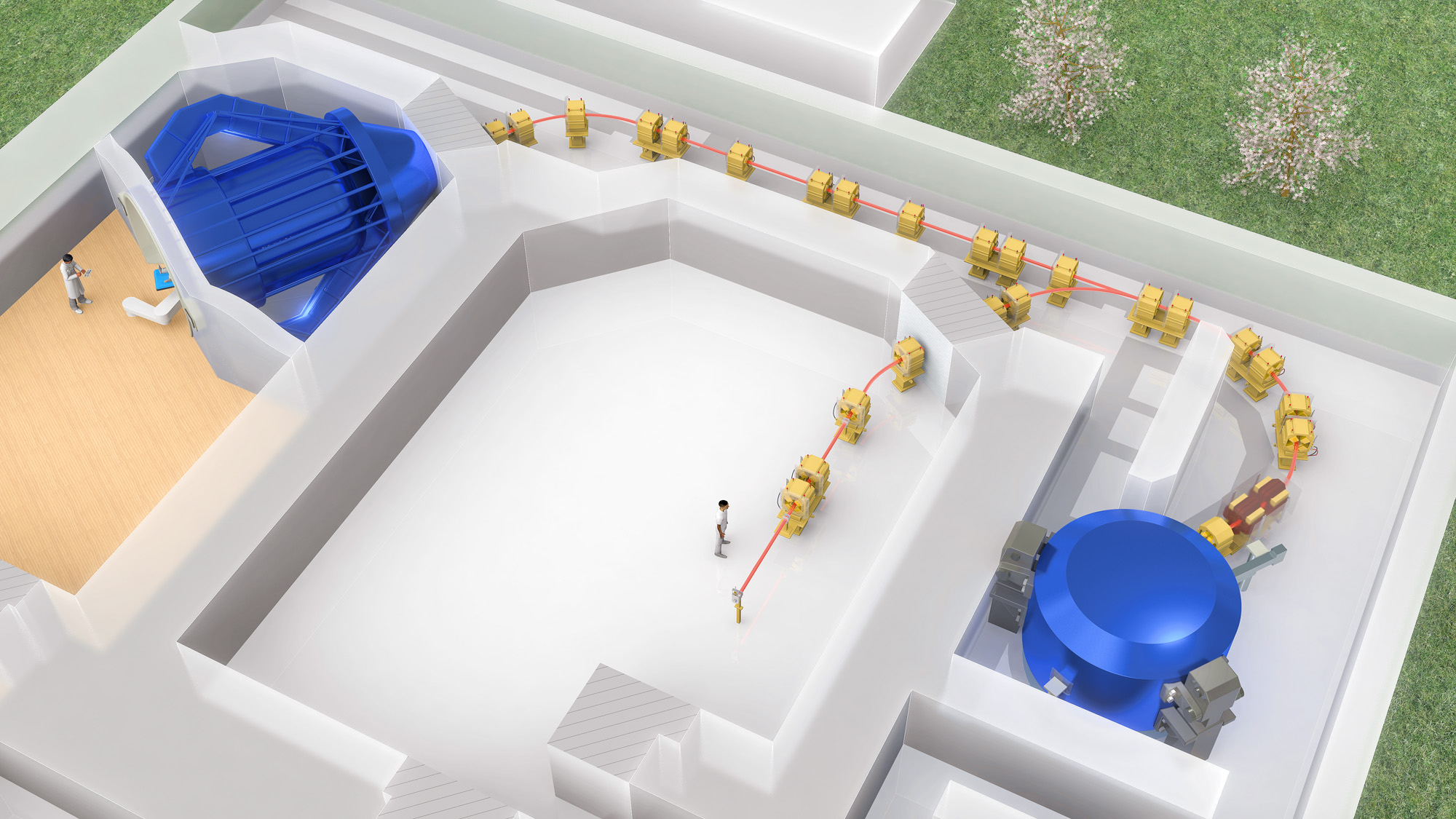 Energy selection system: 
70 – 230 MeV
High energy beamline : 25 m
Clinical room:
 100 m2
Experimental room:  250 m2
31 m
43 m
Isochronous cyclotron: 230 MeV
statutory health insurance
19
3. Treatment and Clinical Research
Indications
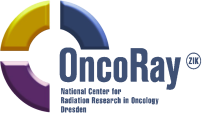 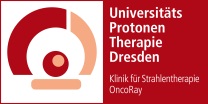 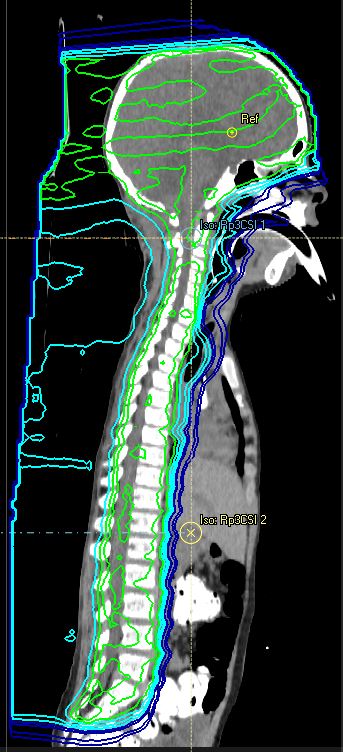 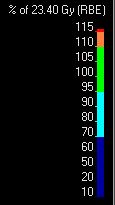 Indications accepted by the German statutory health insurances: 
   • Paediatric Tumours
   • Tumours close to brain       and spinal cord
   • Tumours not treatable by      conventianal techniques
Indications treated under agreements with German statutory health insurances: 
   • Brain tumours
   • Tumours in pre-irradiated       areas
   • Tumours of the pelvis,      e.g. prostate
   • Tumours of the chest
   • Head and neck tumours
   • Soft tissue tumours
Irradiation,
Craniospinal
axis,
7-years old
child under
anaesthesia
Percentage of dose
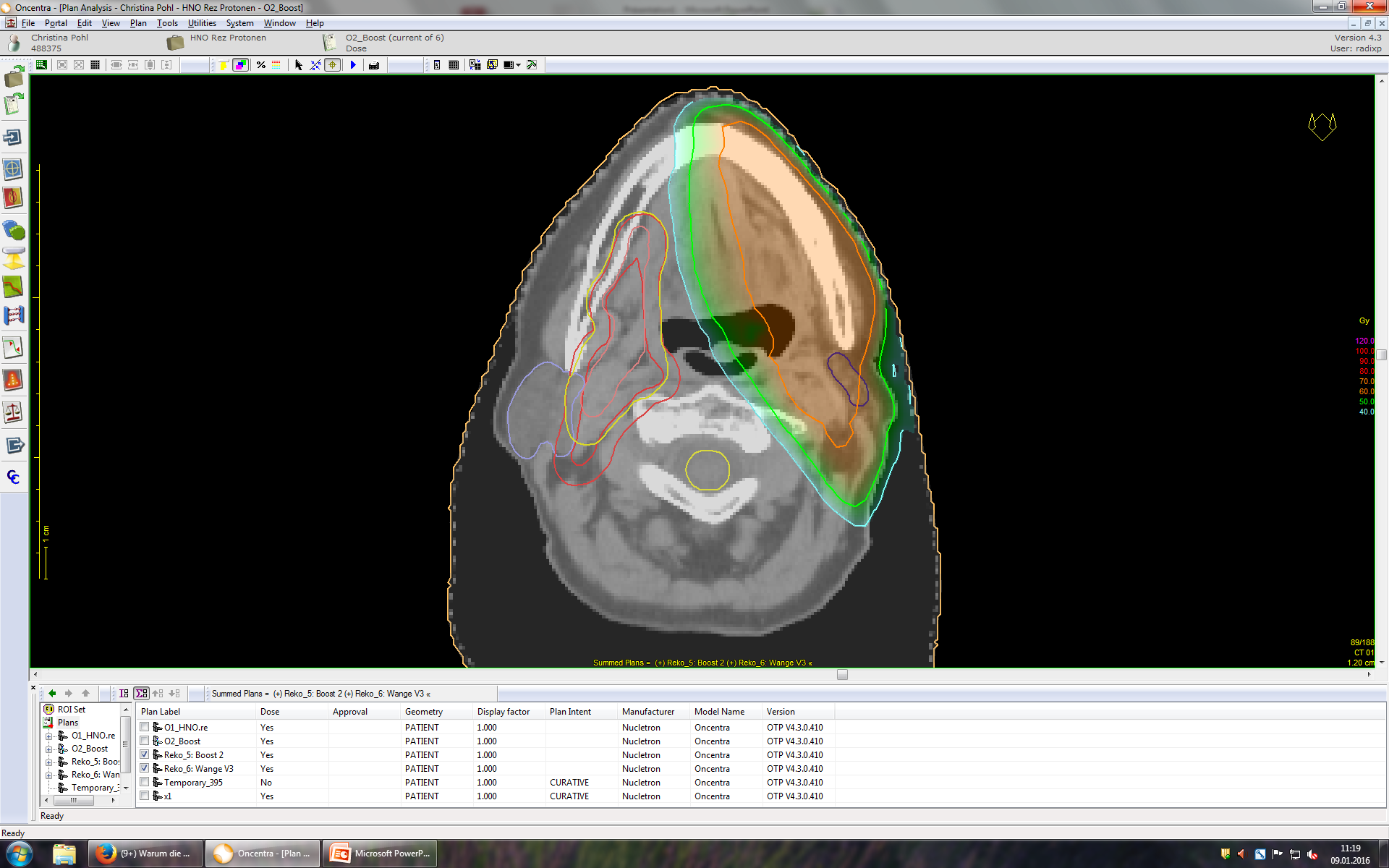 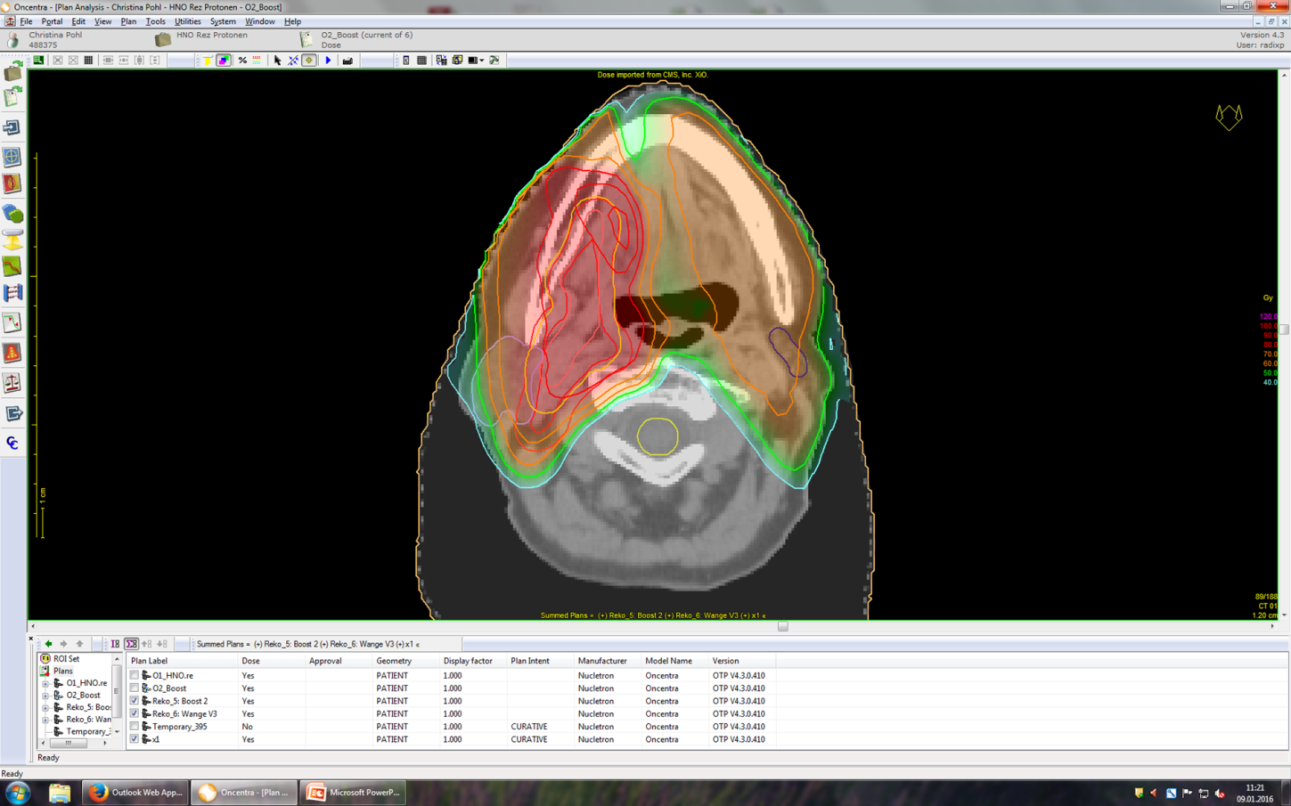 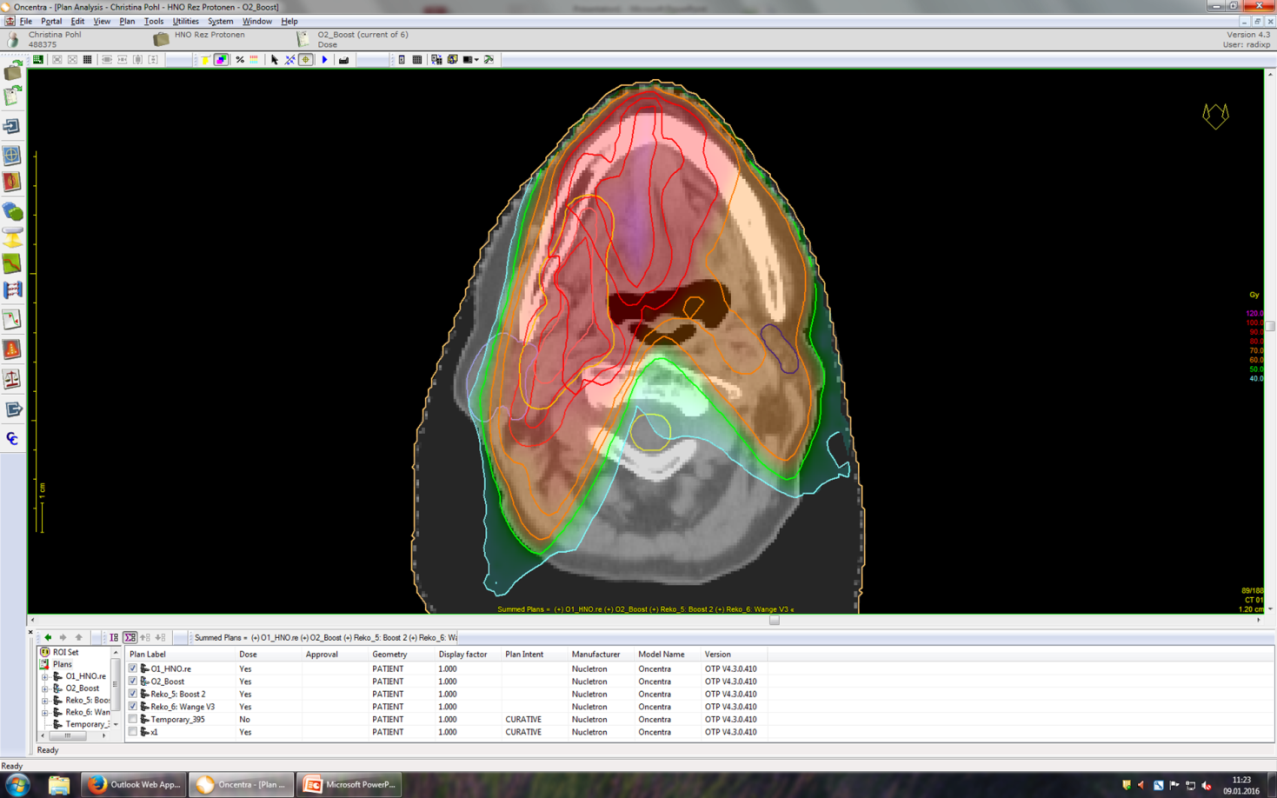 2.
1.
1.
2.
2. Photons 1. Photons
2. Protons 1. Photons
Courtesy: Mechthild Krause, Esther Troost Julia Hytry, Sebastian Makocki
20
5. Medical Physics and Technology
Nuclear range measurements: The IBA slit camera (I)
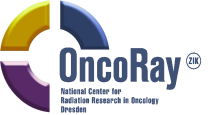 • Prototype in Dresden since Oct. 2014
• Detector calibration and -optimization 
• 1. clinical application: Aug. 2015
• Clinical trial for validation of benefit
• 2. prototype since Oct. 2018
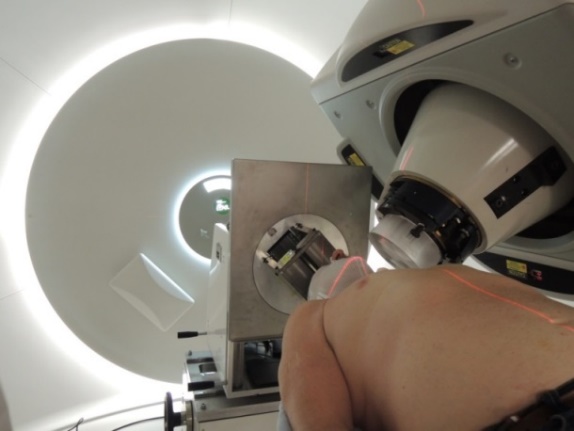 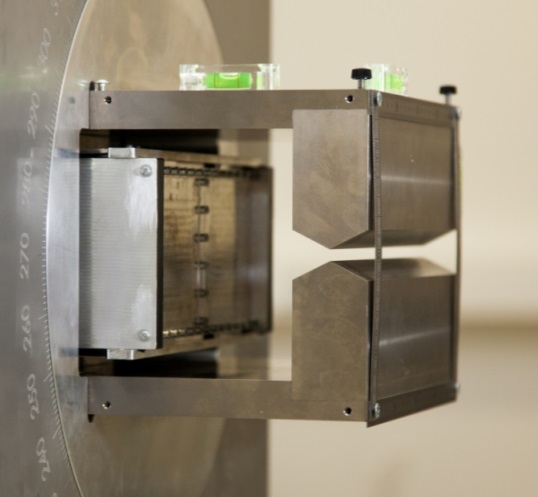 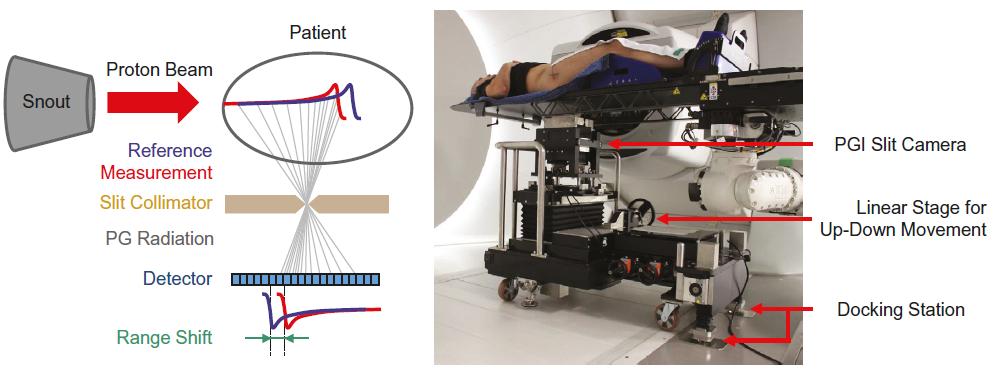 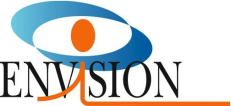 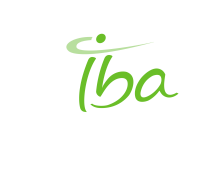 J. Smeets et al. PMB 57 (2012) 3371; C. Richter et al. Radiother. Oncol. 118 (2016) 232; J. Berthold et al. IJROBP (2021) (in press)
21
5. Medical Physics and Technology
Nuclear range measurements: The IBA slit camera (II)
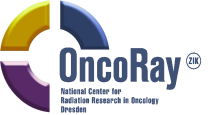 Planned treatment
Dose Difference
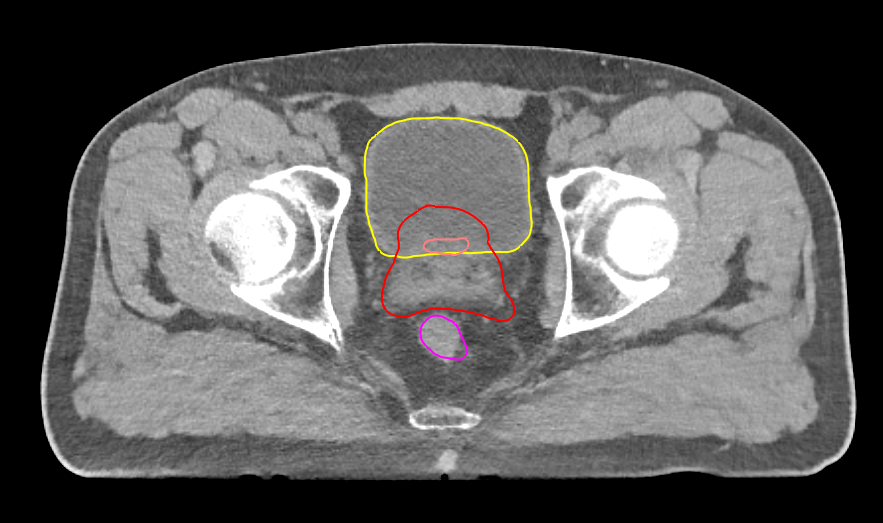 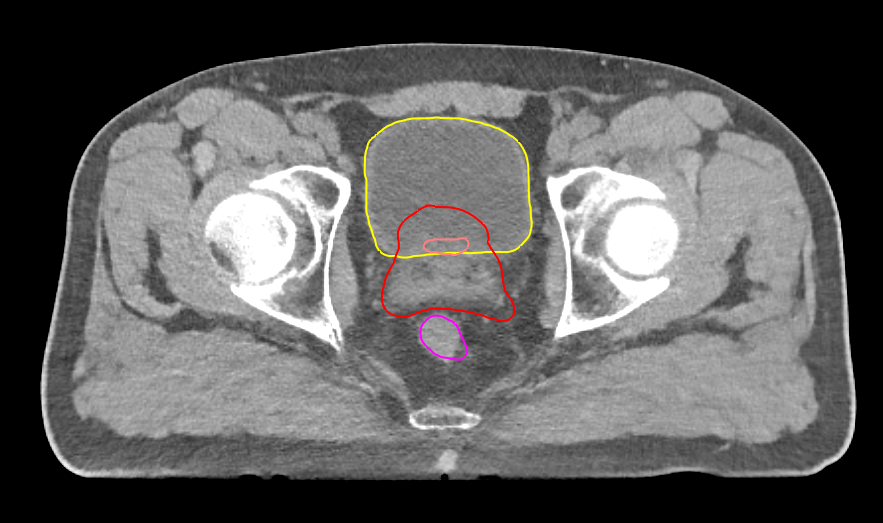 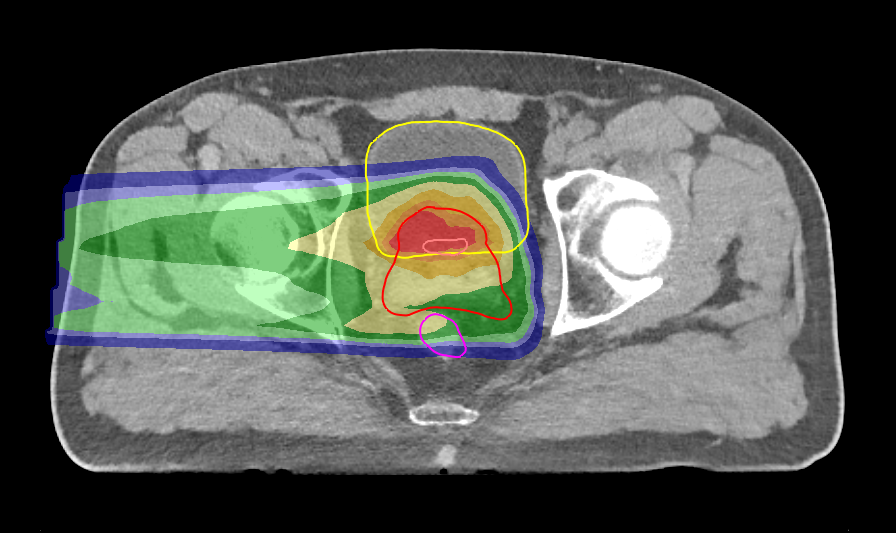 Verification of anatomical changes during fractionated proton therapy
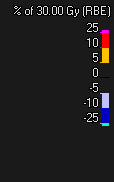 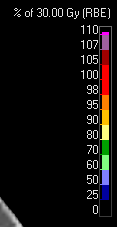 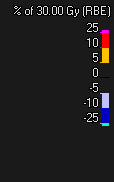 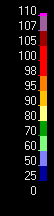 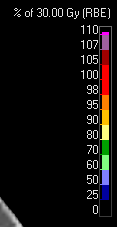 Fraction 2 (after 14 days)
PG Range Shifts (BEV)
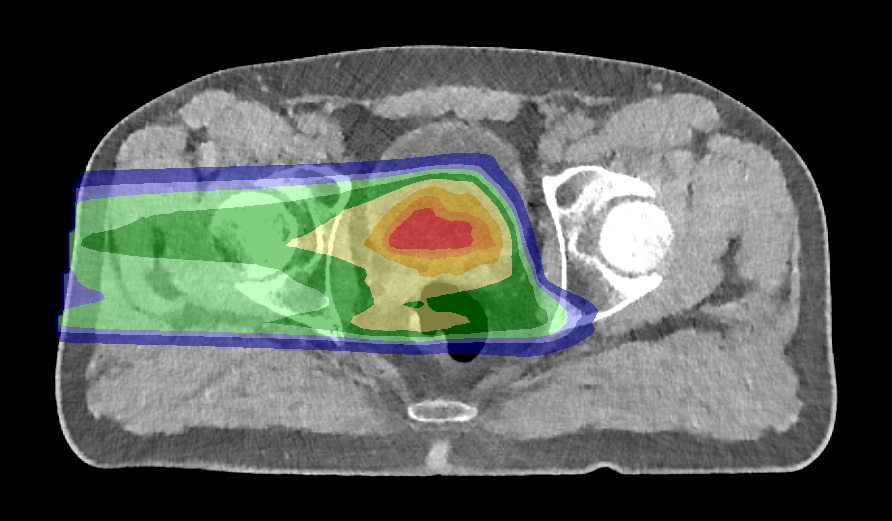 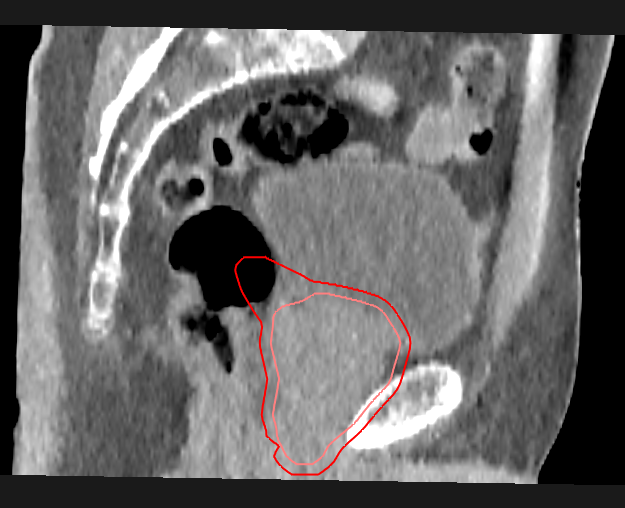 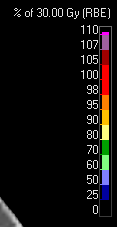 PG range shifts / mm
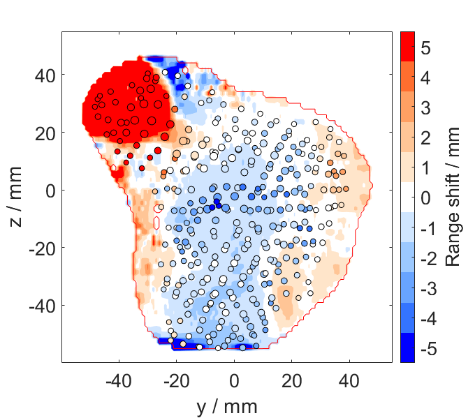 J. Berthold et al. IJROBP (2021) (in press)
Courtesy: Christian Richter
22
4. Radiobiology
Experiments
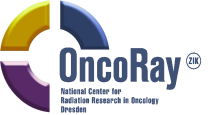 Proton FLASH experiment
   • Ultra-high (300 Gy/s) and conventional (5 Gy/min) dose rate
   • Single pulse (Dt = 100 ms) and continuous beam
   • I = 150 nA and I = 0.05 nA
   • Model: Zebrafish embryo 
   • Endpoint: gH2AX-fluorescence (DSB)
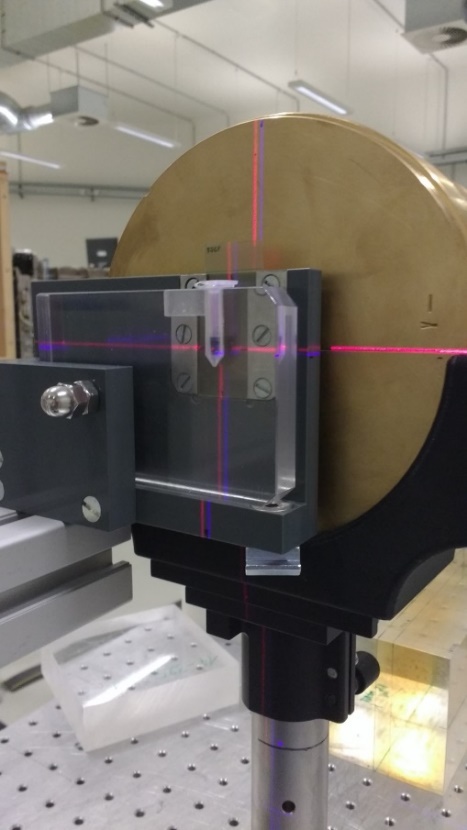 50 embryos
in a well
Segmented IC    Bragg peak IC     RC film     Markus IC
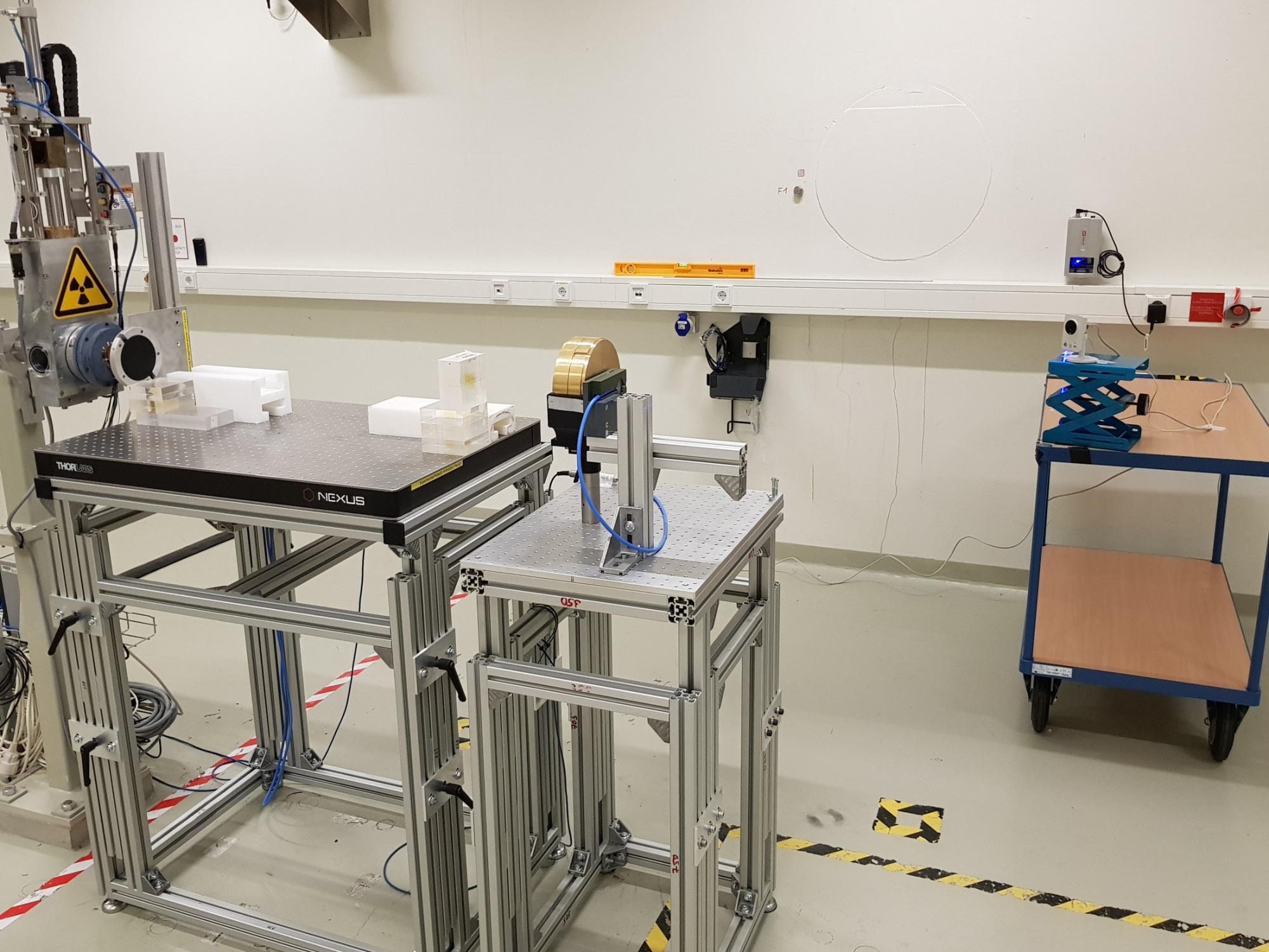 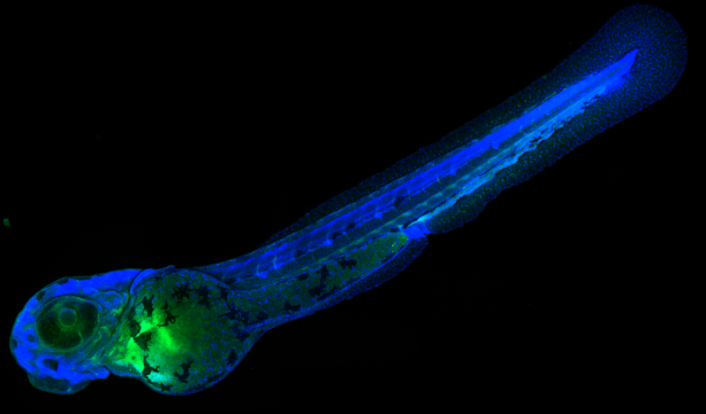 Protons
15 Gy
LMF@MPICBG
Beyreuther et al.: Radiother Oncol 139 (2019) 46
Courtesy: Elke Beyreuther